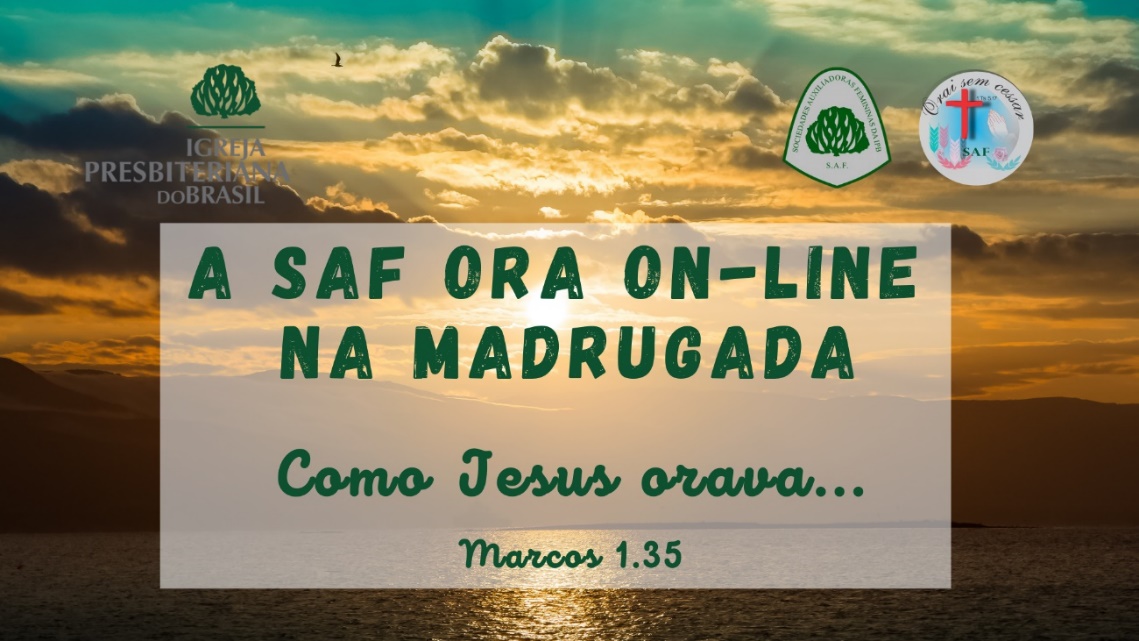 “A SAF ORA ON-LINE NA MADRUGADA”
ORAI SEM CESSAR
Bloco: Eu e a minha vida
Eu e Deus
Eu e a minha saúde
Eu e meu cônjuge
Eu e meus filhos
Eu e meus demais familiares
Eu e minha vida profissional
Eu e as minhas amizades
Eu e o serviço do Senhor
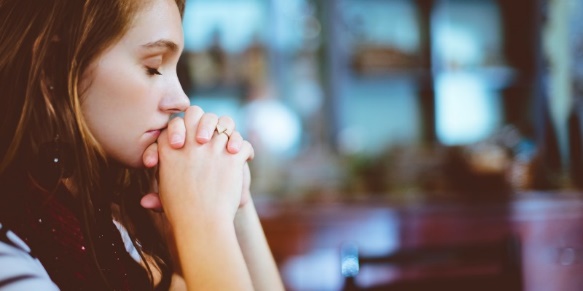 Motivo de Oração Bloco: Momento ANA -  Mães orando, Deus agindo
Orar pelos filhos
Bloco: Pela intervenção de Deus na tempestade do Coronavírus
Bloco: Enfermos
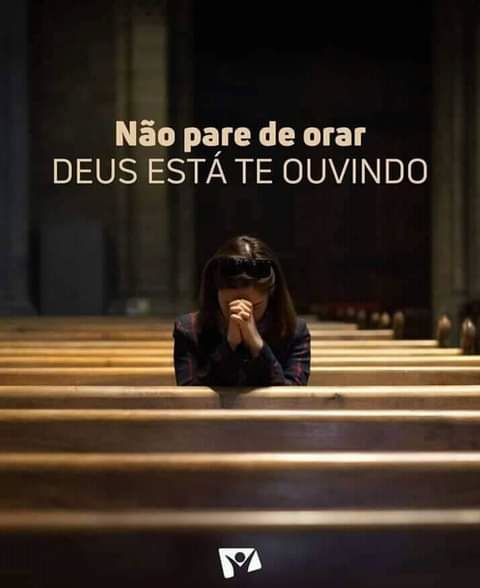 Lista mais recente COVID - 19
Família Machado, Oziel, Presb. Elias, Claudete, Eraildes, Douglas, Gilmar, Rodrigo, Ana Paula, Maria de Lourdes Souza, Martinha, Rev. Aldenor Passifico, Cassia, Fátima, Sérgio, Pb. Roberto, Agilda, Jorginete,  Rômulo Falcão, Gesiane Valadão, Jader, Marli Alvernaz Berberth, Fernando Machado Filho, Dayani, Anderson, Regina Célia, João Carlos, Darcy Vilela, Elias, Graça, Geni, Valdemar, Alberto Carlos, Bernardo, Maurílio Antônio, Ethel, Yuri, Rev. Levi Santos Jr, Isabela, Lívia, Carlos, Marilo, Edmari, Alex, Eduarda, Carmen Lúcia,  Elaine Ferreira, Kleiton, Evanilda de Queiroz, Rosângela, Noêmia, Vera, Dc. Ezequias, Rafael Carvalho, Alessandra Rangel, Angela Câmara, Abel Galizoni, José Geraldo, Joel.
*Lista de Pastores Presbiterianos com Covid*
Pr. Paulo Brasil – PE    Pr. Levi Santos Jr
Pr. Paulo César – AM  Pr. Robson – SP          Mis. José Gomes- PA
Pr. Heron – ES            Pr. Rael – MA             Pr. Flávio Mariano - SP
Pr. Adelson - PA          Pr. William – SE          Pr. Adelcio Santana-MT
Pr. Washington – DF    Pr. Algernon – MG     Pr. Aldenor - CE   
Pr. Nerivaldo – GO     Pr. Marco Aurélio-PR  Pr. Wanderley Pedrosa - SP
Pr. Leonardo – MG      Pr. Giovan – MG         
Pr. Daniel – PE             Pr. Adelino - MT
Pr. Dalber – MG           Pr. Edivaldo - MG
Lista mais recente Casos Oncológicos
Helena, Raquel, Vilma, Sinval, Nair, Sydney, Fábio Emílio, Bete, Luís Alberto, Isaura Fernandes, Francisco Teodósio de Paiva,  Raissa Yasmin, Rev. Hudiley, Lete, Jarci Neves, Ricardo de Figueiredo Monteiro, Timóteo, Bernadete Pereira das Virgens, Carmen, Felismina, Meire, Pedro Henrique Gomes Figueiredo, Carlene, Mara Ney, Amilson Jr, Luzia, Ana Cristina, Aline, Josué, Edileusa, Patrícia, Antônia, Taynara,  Ruth Villon, Beverly, Claire, Carminha, Lurdes Ramirez, Rev. Moysés Rocha, Tiago, Maiquel, Miguel, Cláudia, Joaquim, Jacira, Norelice Freitas, Marlene Oliveira, Messias, José Augusto, Dayane, Tercio, Nilton Freijanes, José Eduardo Araújo, Aparecida Martins.
Lista mais recente demais Enfermidades
Presb. Adjarva Dias, Ivo Sérgio, Helena, Alexandre Lessa, Pastor Daniel Pereira da Silva, Presb. Eneida, Lucia,  Edna, Cilene, Elza Carvalho, José Brás, Othon Wagner, Rev. Marcos Azevedo, Benjamin, Laudicéa Arrouxa, Alice, Gustavo,  Luiz Eloi de Andrade, Asafe, Rev. Marcelo Pontes, Rev. Renilson Cabral, Mykael, Rev. Eliabe Gouveia, Raimunda, Wanessa, Théo, Benício, Arthur, Luciano, Lucinha, Valéria, Nelci, Saulo Costa, Jonathan, Elvira, Augusto, Estela, Grace Martins, Rev. Silas Lima , Diná, Lucca, Clotilde, Vera Velasco, Nila Moura, Hugo Augusto, Miryan Rute, Erondina, Valna Aparecida, Reni Lúcia, Elaine Cristina, Joabe Ferreira, Flávia Vasconcellos, Levy, Nicolas, Vera, Maria das Graças de Paulo, Thalison, Silvana Werner, Alessandro, Michel, Nicole,  Rev. Silvanir.
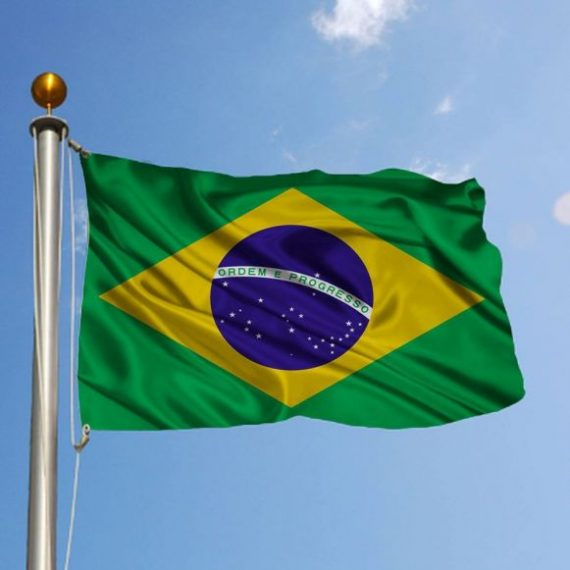 MOTIVO De ORAÇÃO - Brasil
Bloco: Brasil, suas Instituições e Relações Internacionais
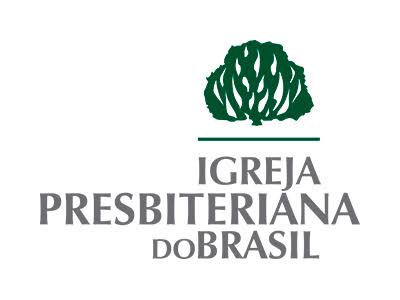 MOTIVO De ORAÇÃO Igreja Presbiteriana do Brasil
Mesa Diretora do Supremo Concílio, por sabedoria e direção divina para conduzir toda a IPB.
Por QUEM CUIDA
MOTIVO De ORAÇÃO Sínodos
MOTIVOS De ORAÇÃO
Pelos pastores, especialmente os recém-formados, que estão sem campo, em virtude de as igrejas não terem feito eleição por conta da COVID-19. Para que o Senhor abra as portas e os direcione para exercer o ministério.
Pelas Sociedades Internas em todos os âmbitos: UCPs, UPAs, UMPs, UPHs
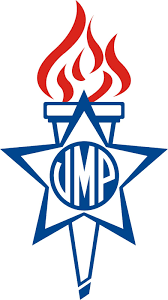 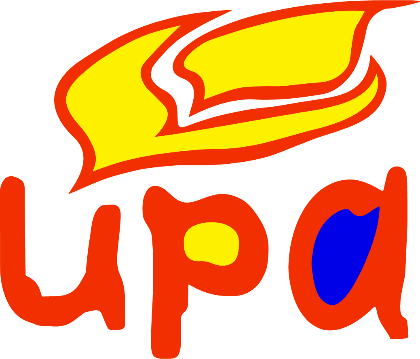 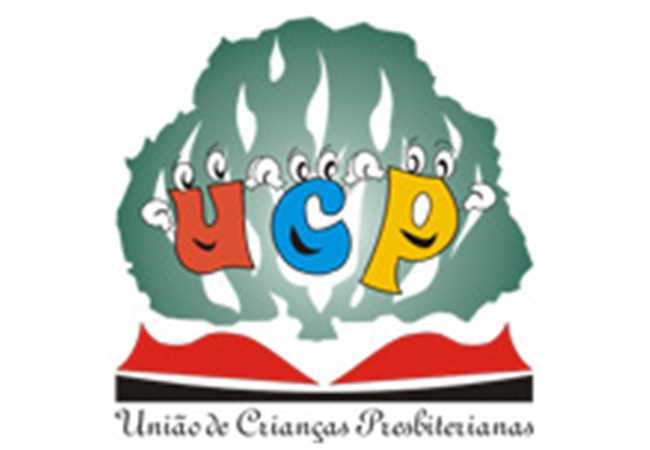 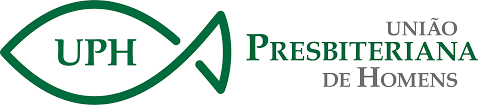 E pelas SAFs (Pela liderança do Trabalho Feminino da SAF até a CNSAFs e pelas sócias)
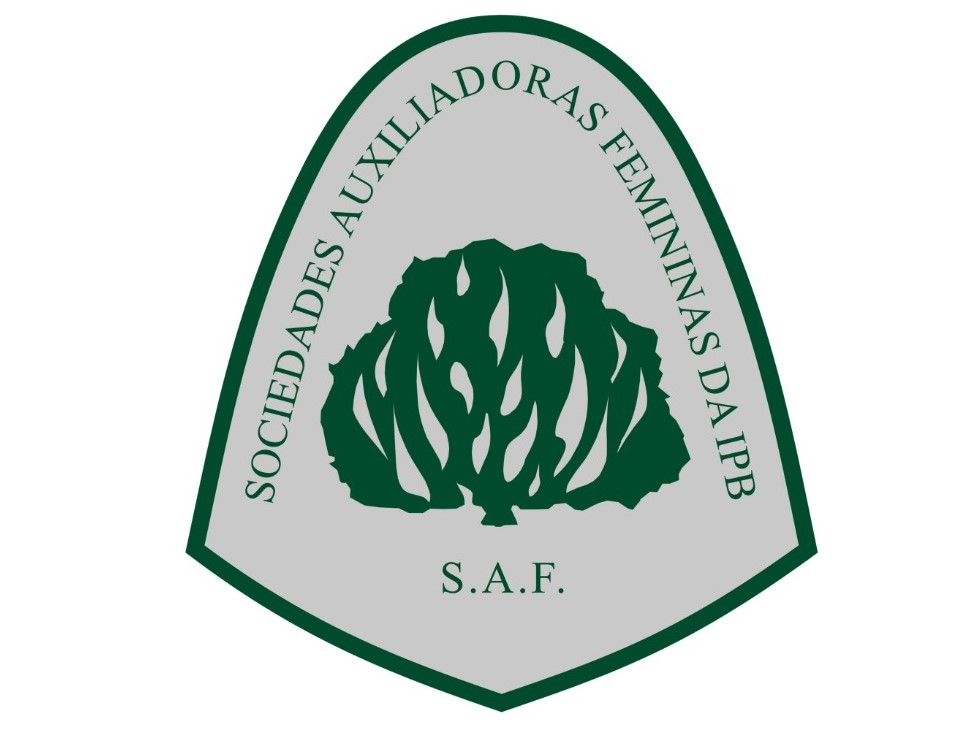 Pelas esposas e pelos filhos dos:
Pastores, missionários, obreiros, evangelistas, presbíteros, diáconos e líderes, da Igreja Presbiteriana do Brasil
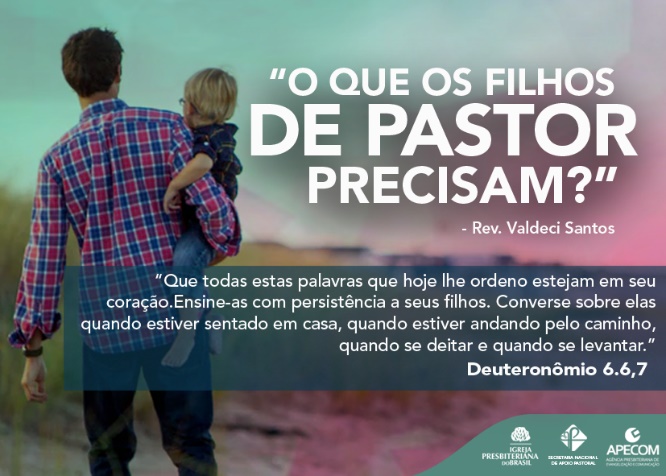 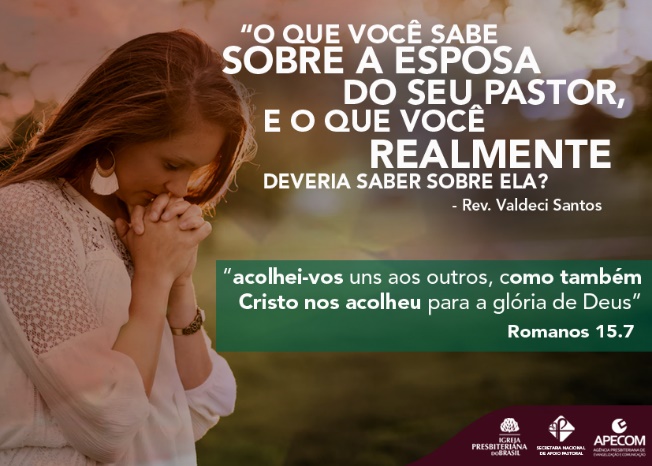 MOTIVOS De ORAÇÃO
MOMENTO MUITO ESPECIAL
MOTIVOS De ORAÇÃO Bloco: Instituições presbiterianas
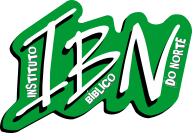 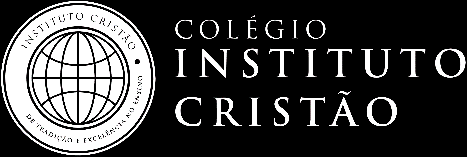 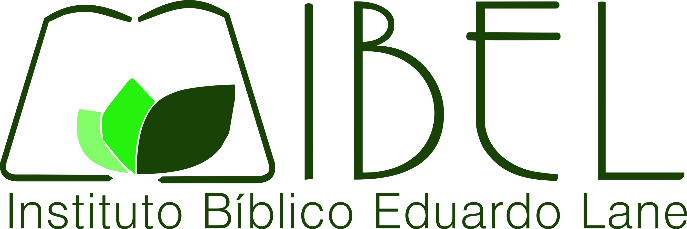 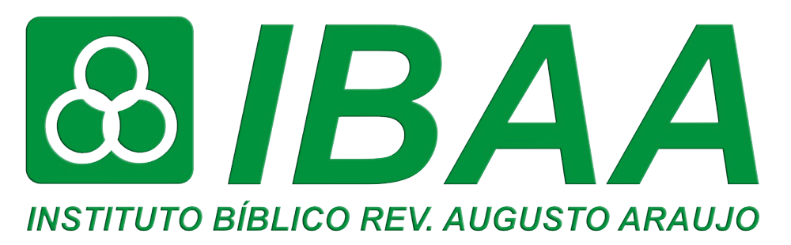 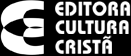 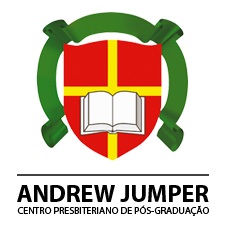 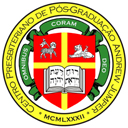 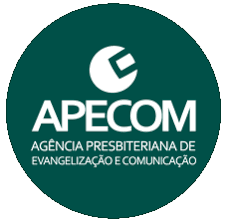 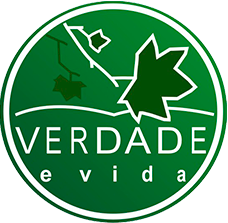 Bloco: Missões - APMT, JMN, PMC e Missão Caiuá
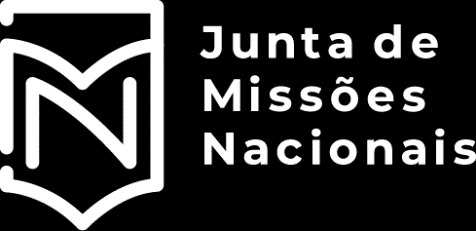 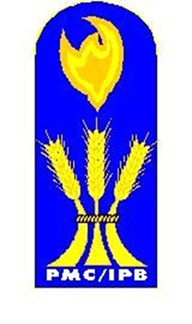 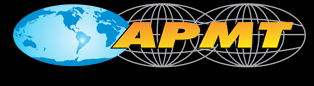 PLANO MISSIONÁRIO COOPERATIVO – PMCPROJETO PLANTADOR/FAMÍLIA
Nº	PROJETO	PLANTADOR / FAMÍLIA	
46	Palma Norte – TO – Rev. Cláudio José Alves Viana
47	Passo Fundo – RS – Rev. Deny Ayala Moretto Dias	
48	Perdizes – SP – Rev. Robson Marinho Vieira
49  Pilar do Sul – SP - Rev. Sérgio Martins Silva Filho
50  Plano Diretor Sul – TO - Rev. Niobey Ayer da Silva
51  Santa Maria – RS – Rev. Paulo Romão
52  Santo Ângelo – RS – Rev. Elioenai Bandeira
São Borja – RS – Rev. Diogo Bottlender
São Gabriel – RS – Evangelista Ademir Vieira Gonçalves
55  São Miguel do Oeste – SC  – Rev. Mauro Filgueira Filho
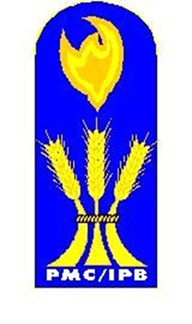 Missionários, obreiros, evangelistase suas famílias
Bloco: Instituições de Assistência Social
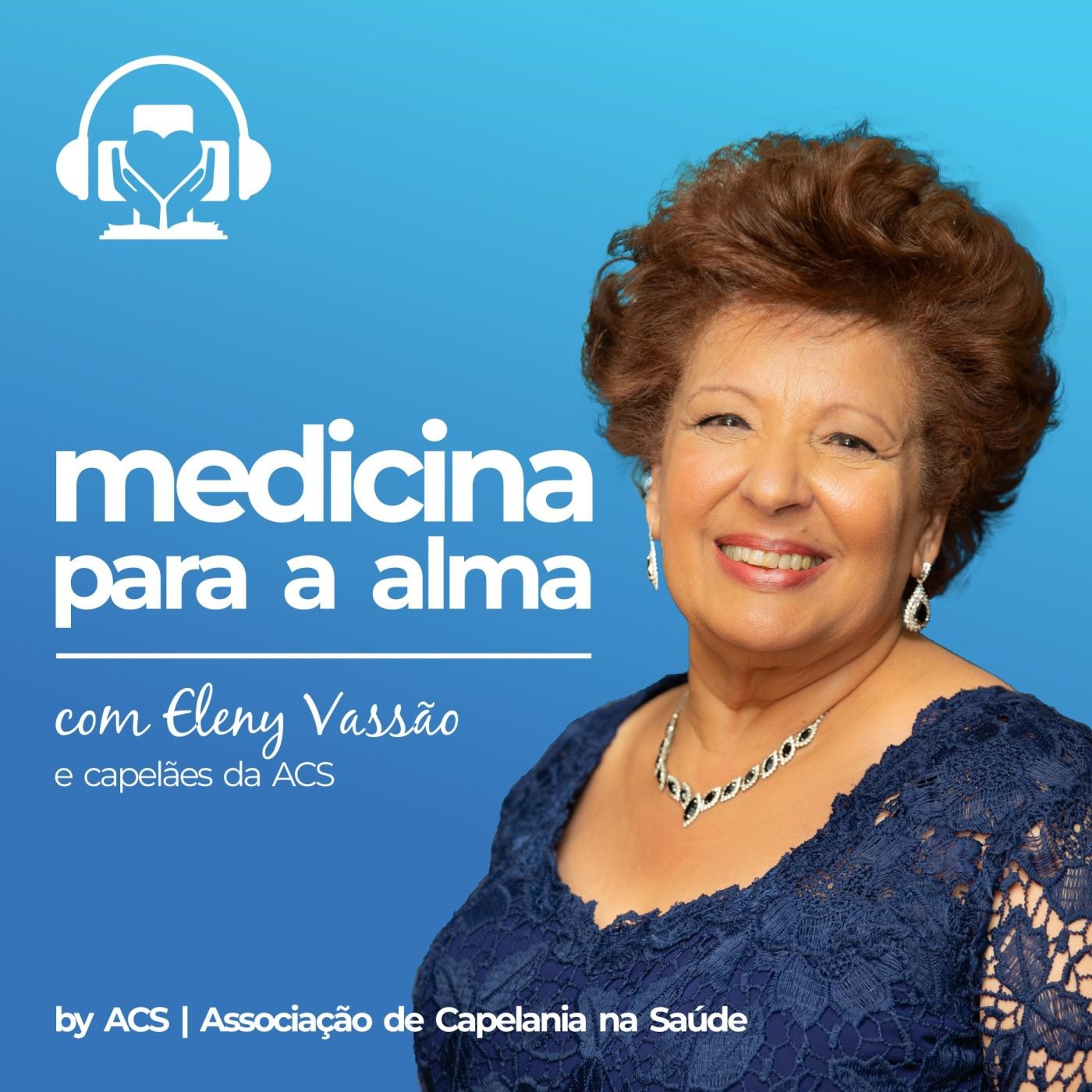 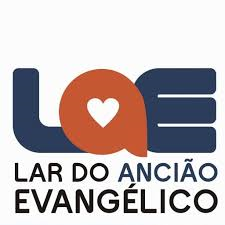 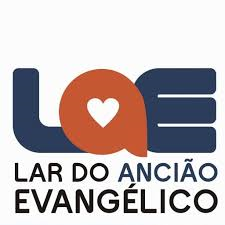 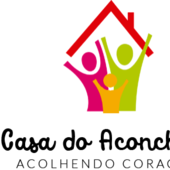 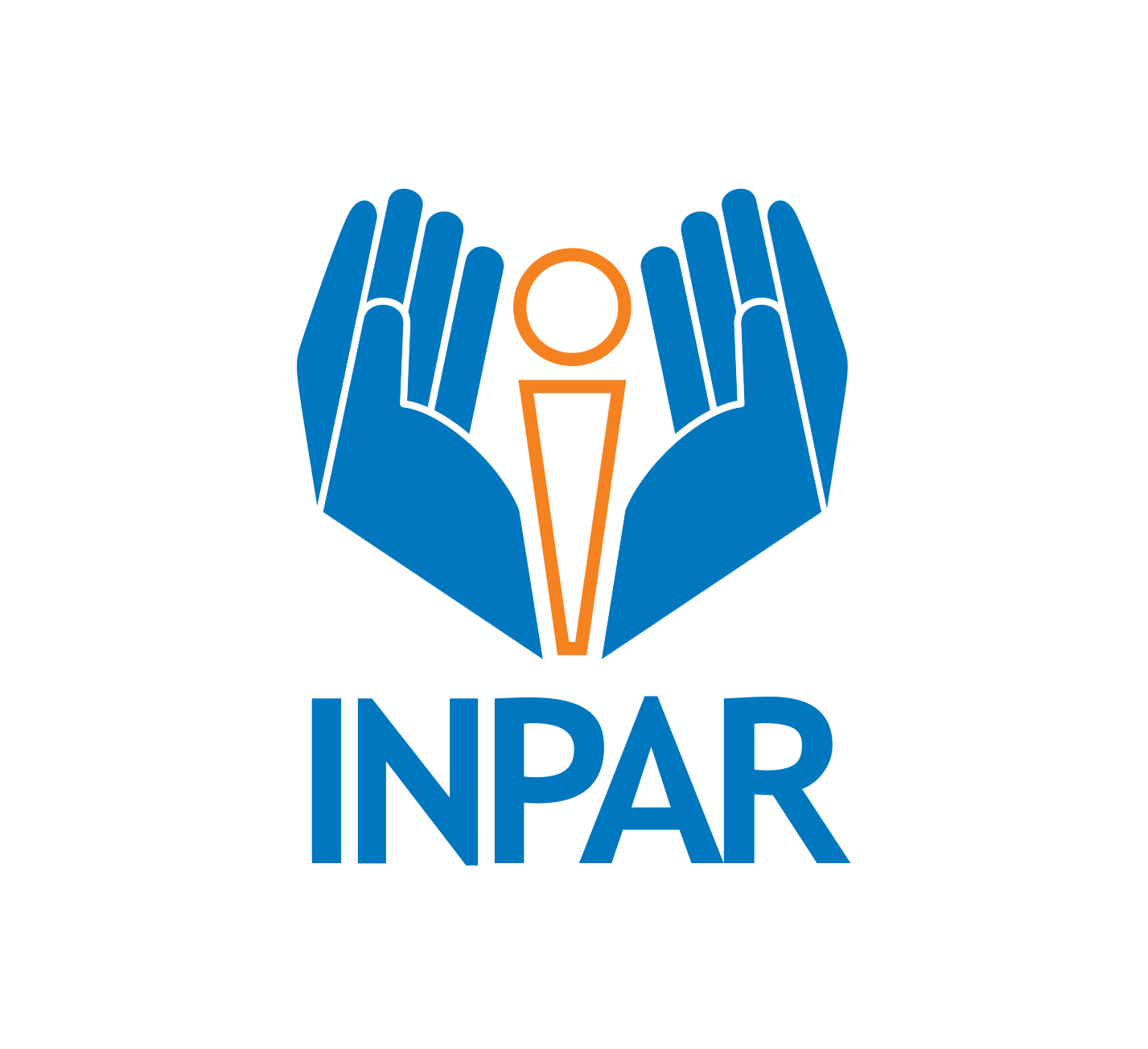 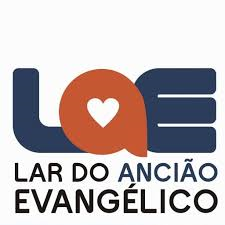 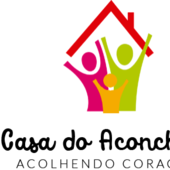 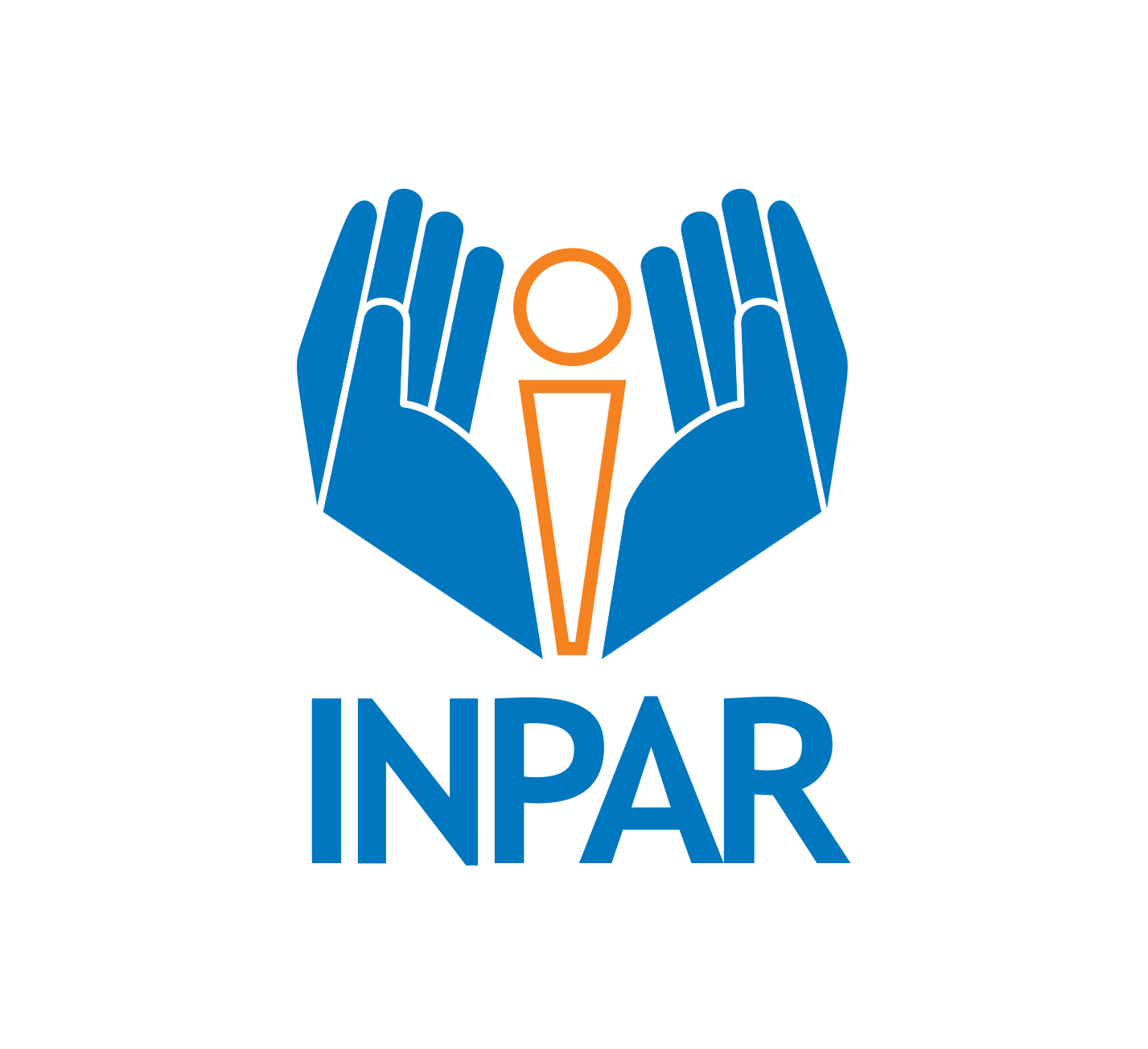 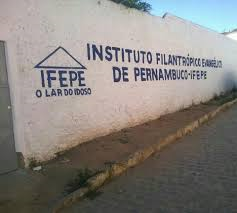 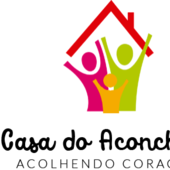 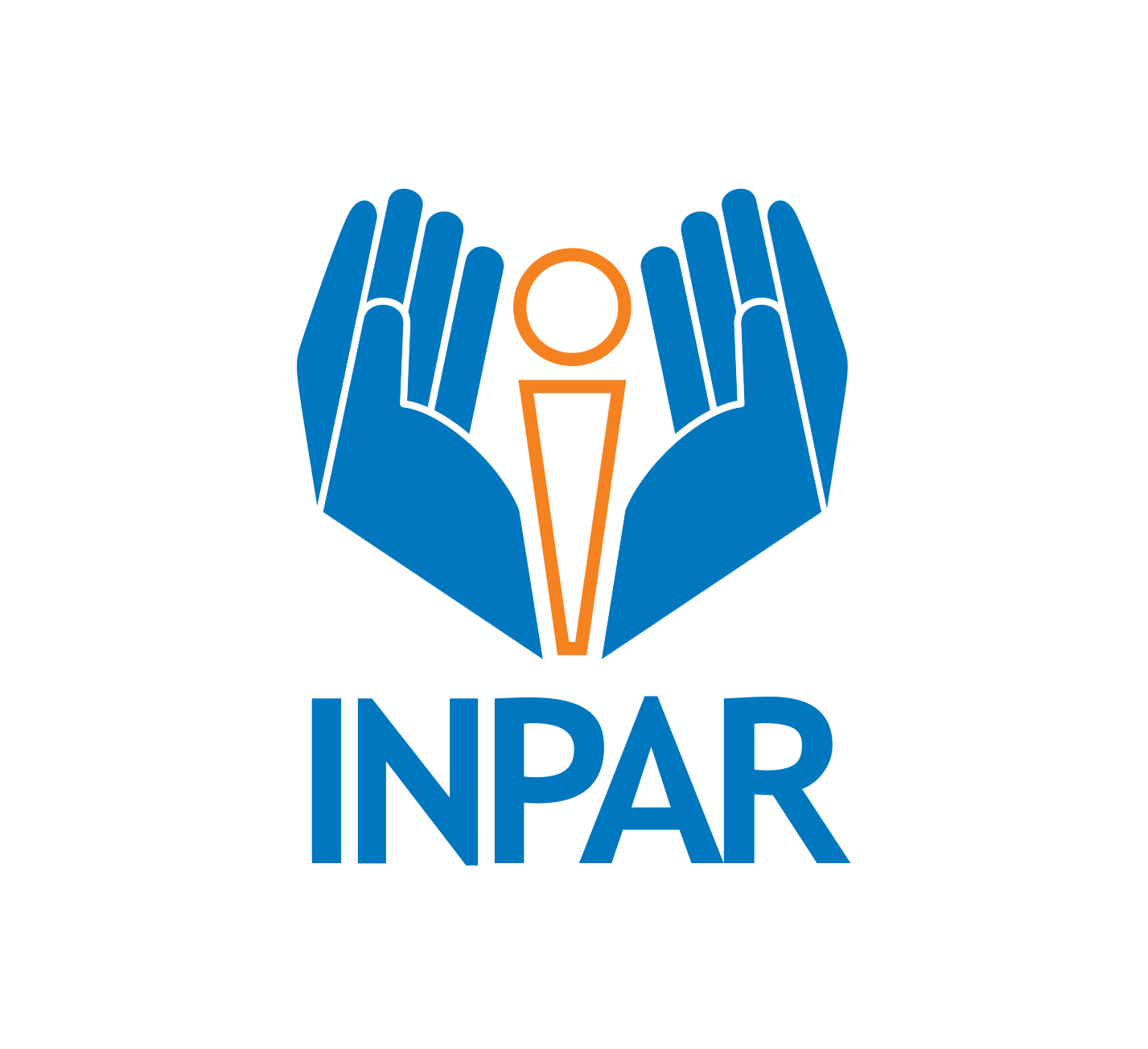 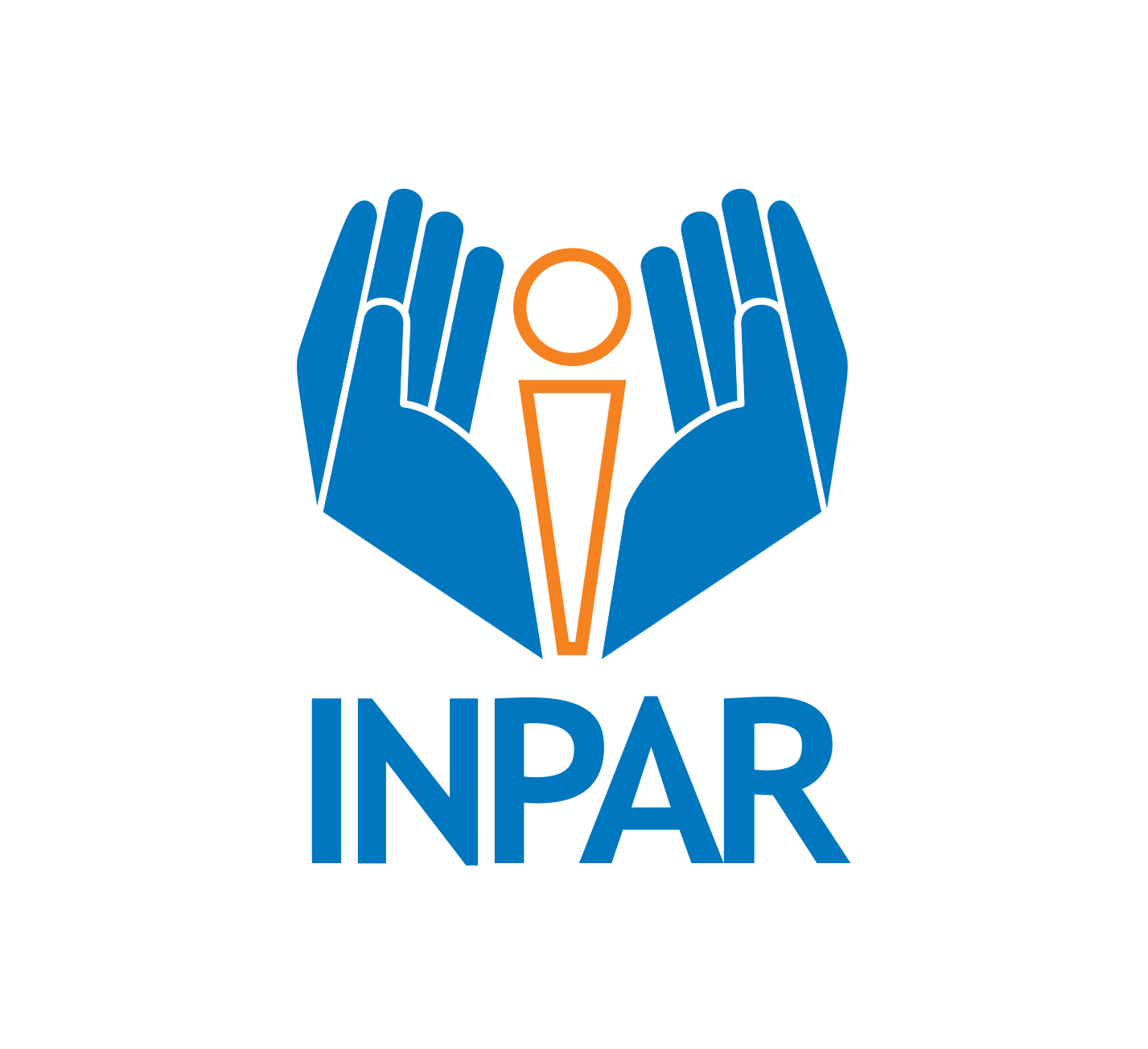 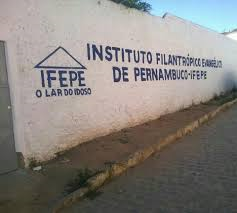 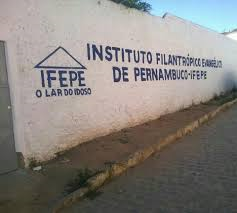 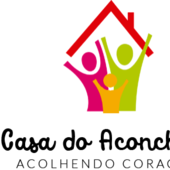 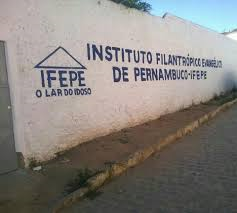 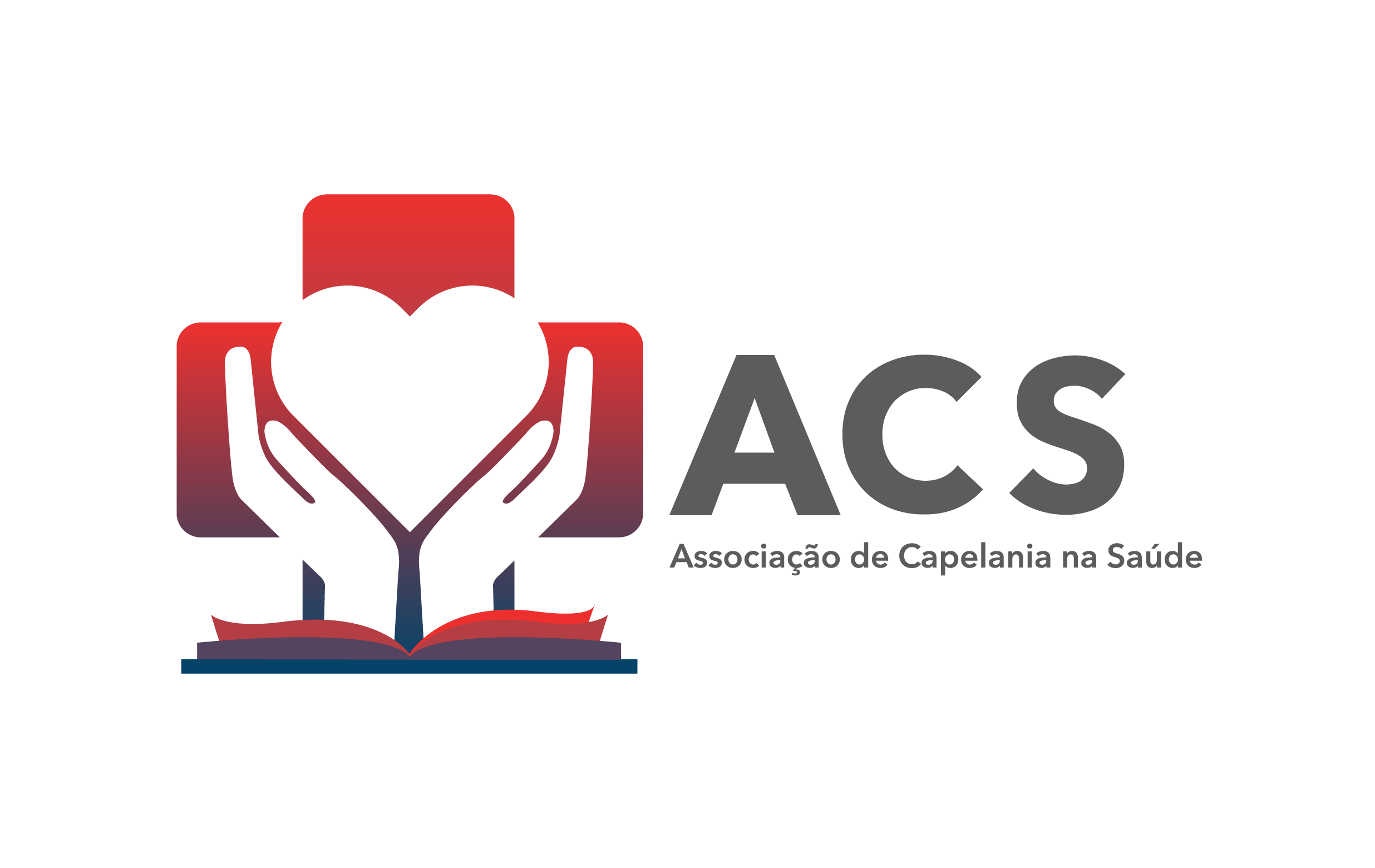 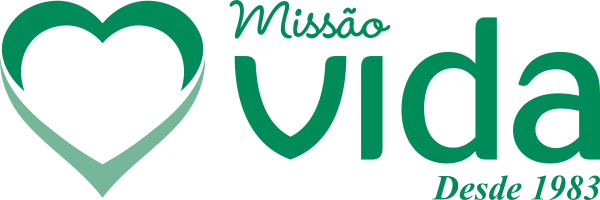 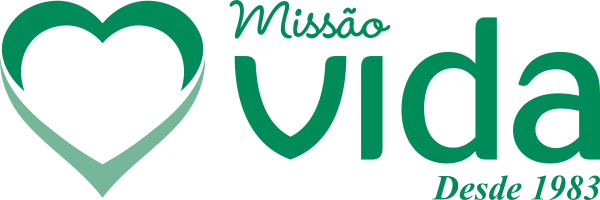 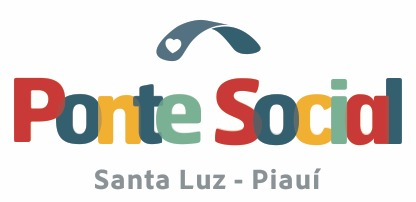 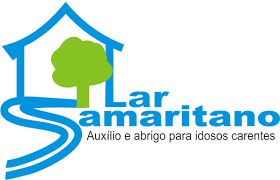 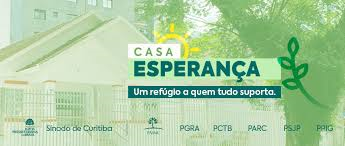 Bloco: Oração da Presidente
A SAF ORA ON-LINE NA MADRUGADAPerseverai na Oração nas Madrugadas, nesta sala.
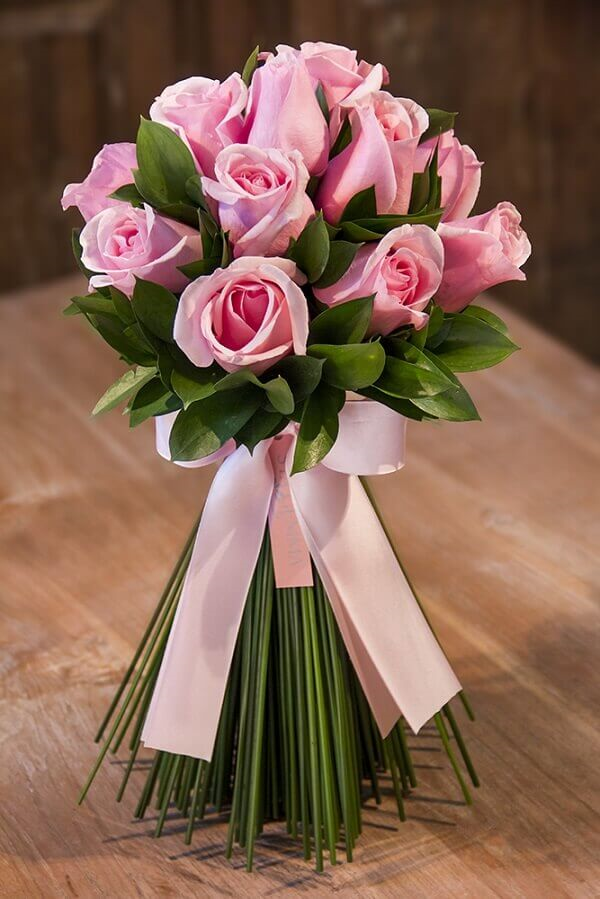 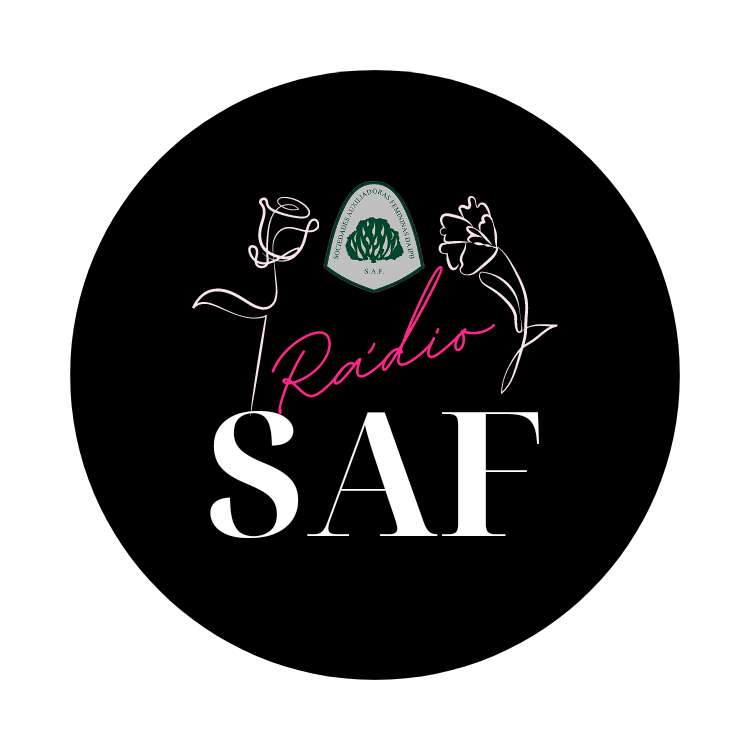 Bloco: Oração da Presidente
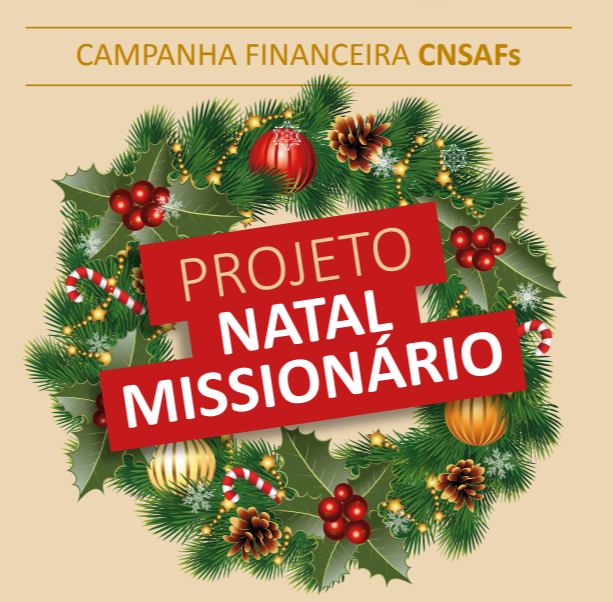 ENCONTROS REGIONAIS 2021Encorajamento, Liderança e Comunhão
Bloco: Oração da Presidente
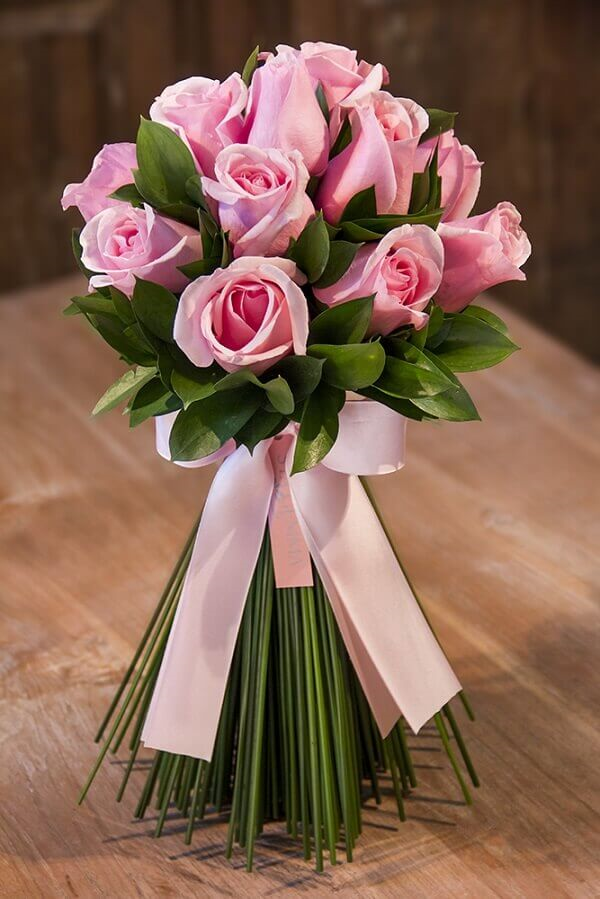 Bloco: Oração da Presidente
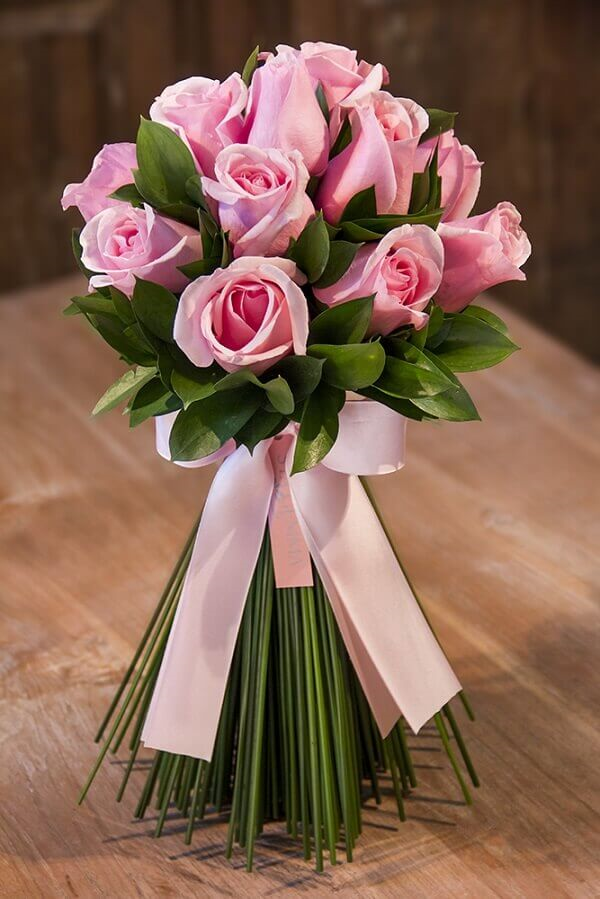 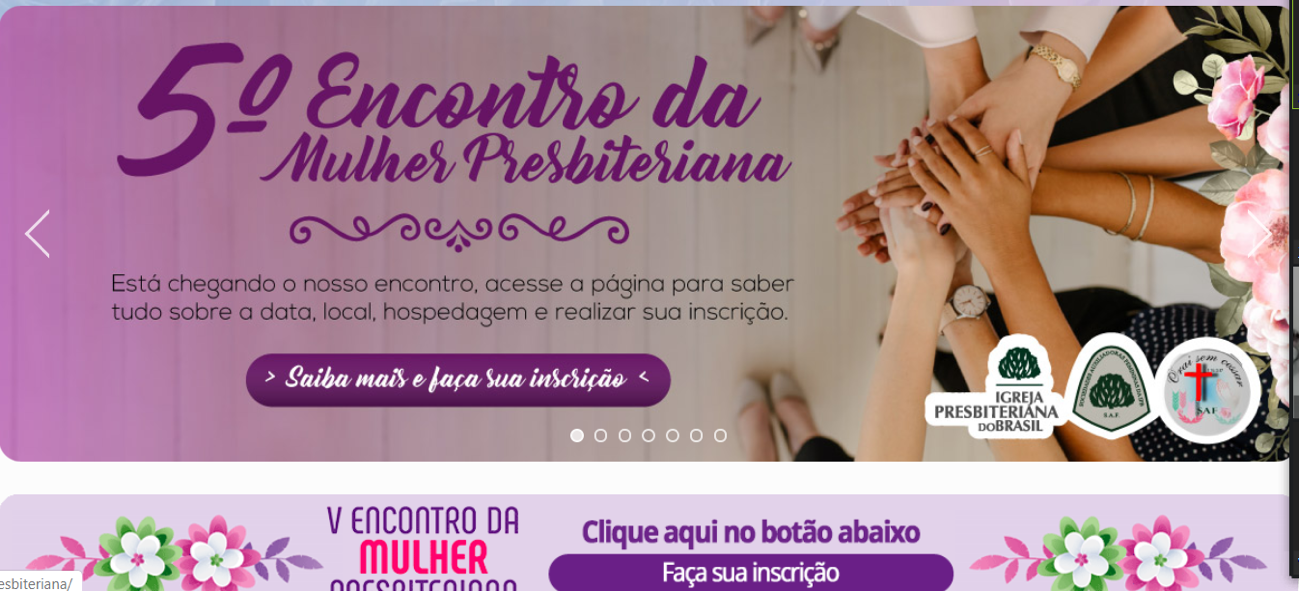 XIX Congresso Nacional em 2022
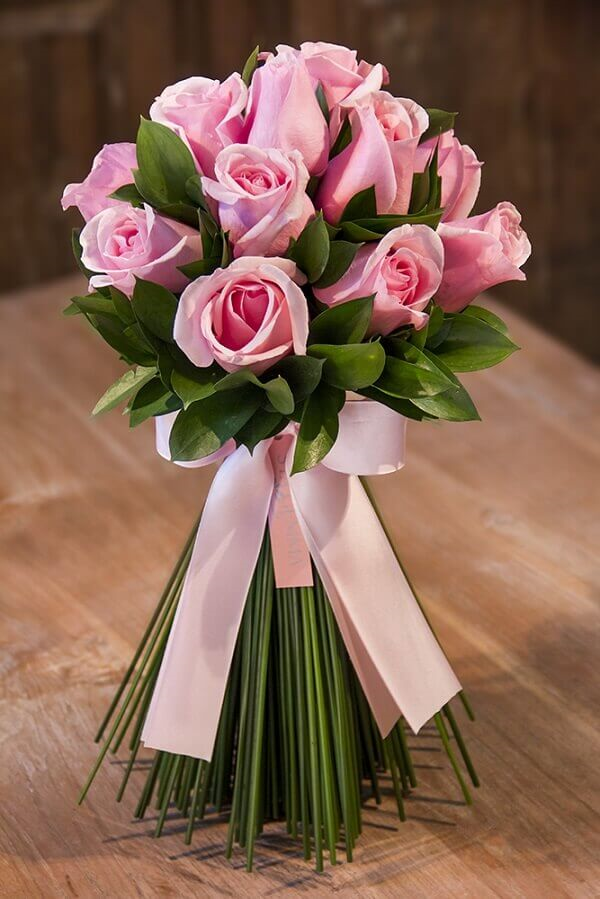 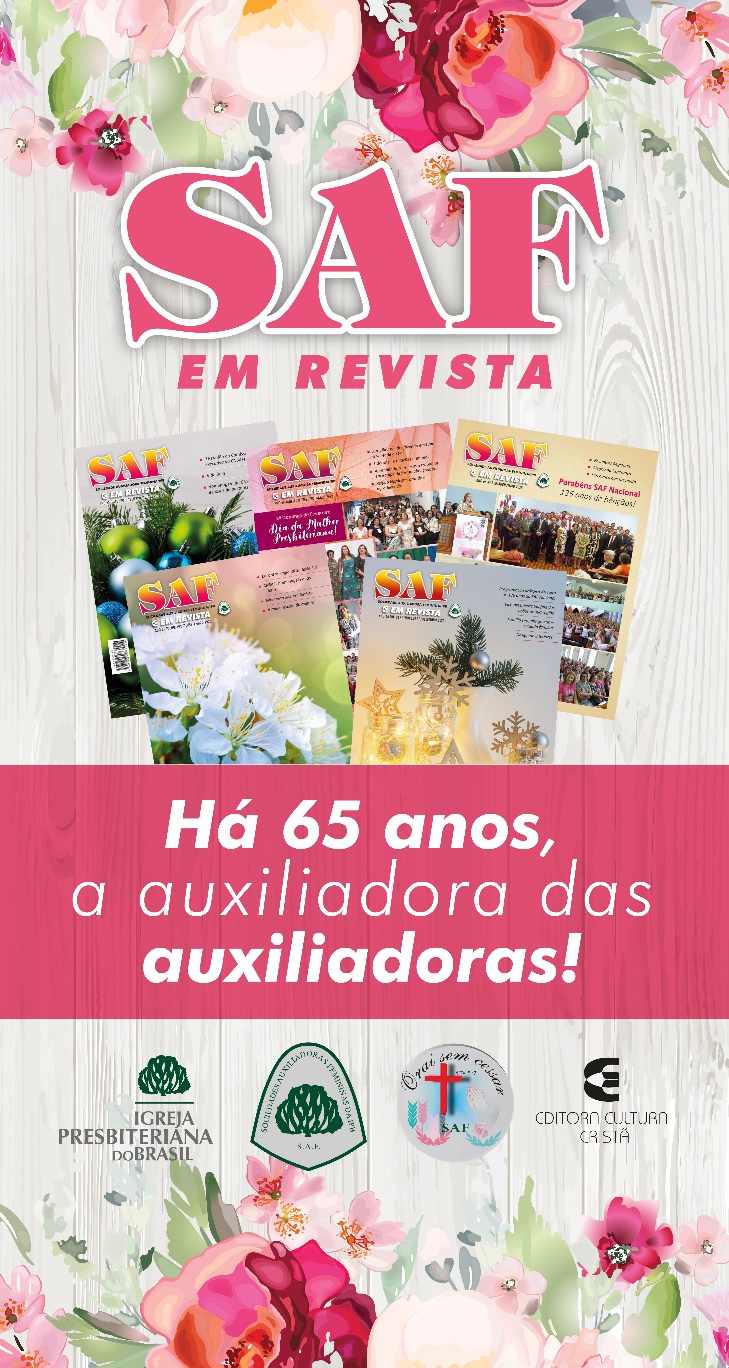 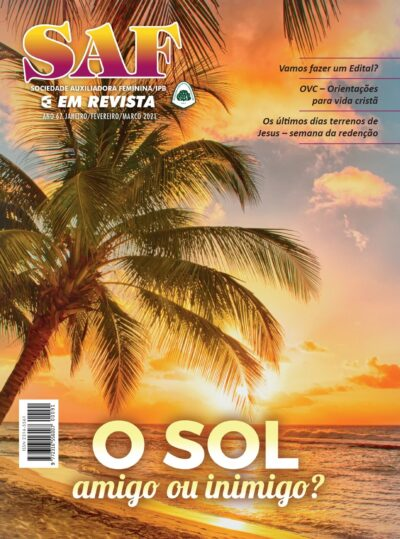 APADRINAMENTO DE 2.000 CRIANÇAS ALVO DE EVANGELIZAÇÃO E CUIDADOS SOCIAS
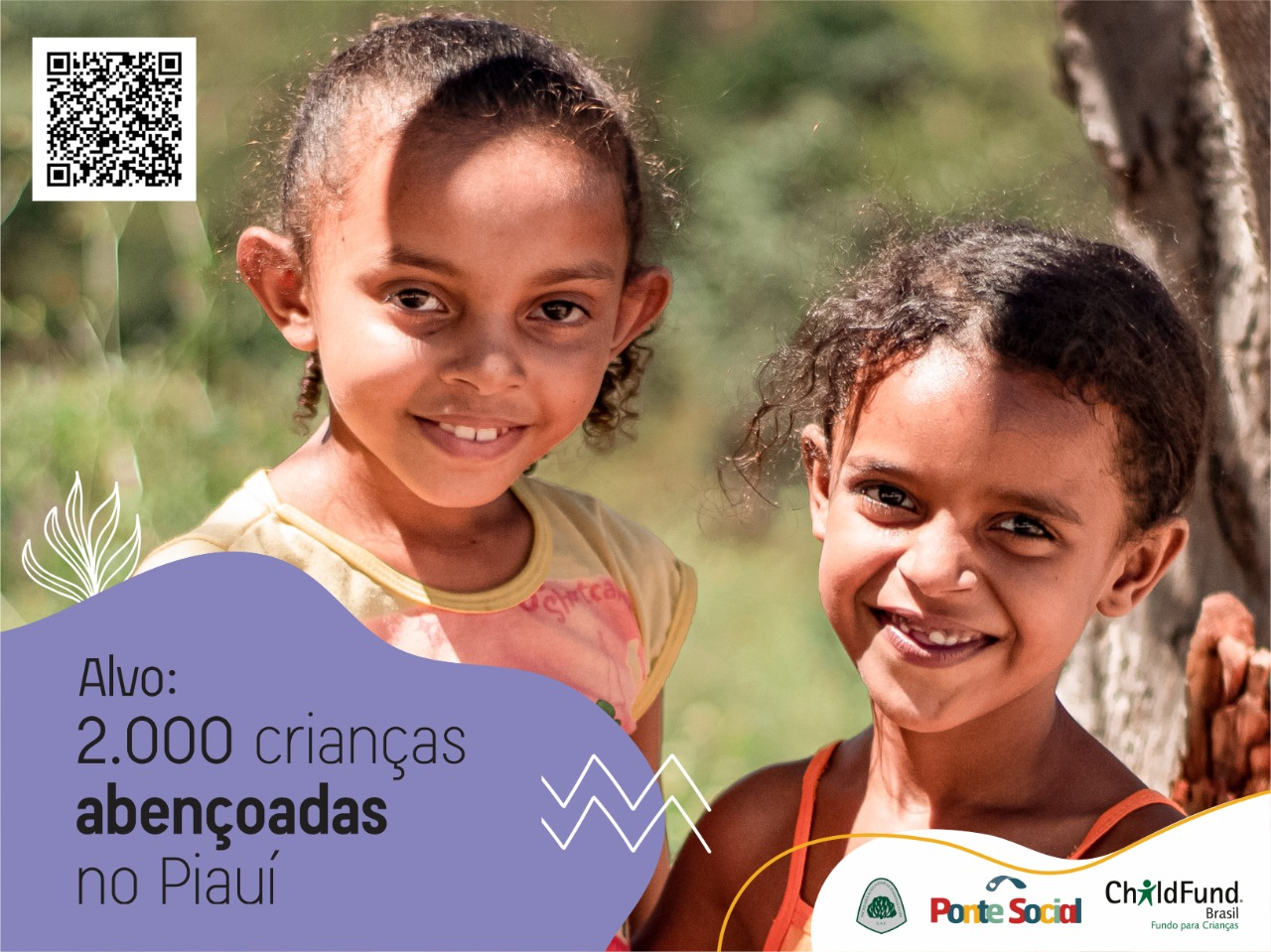 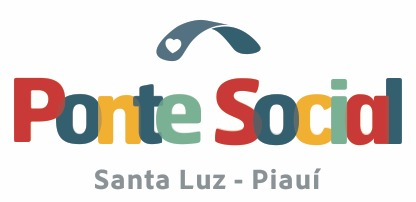 FINAL DA MADRUGADA DE ORAÇÃO
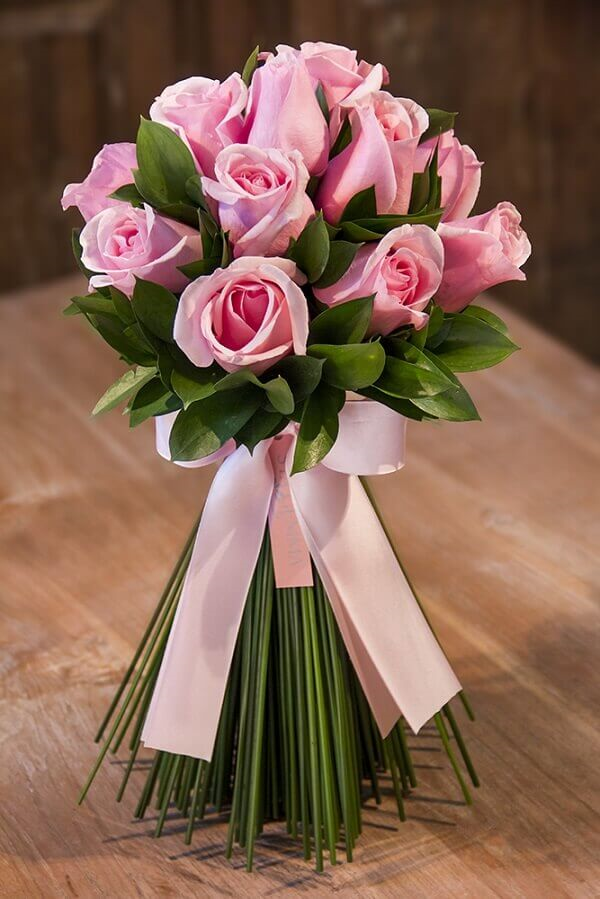 MOTO DA SAF
 Lema da SAF
 Bloco: Oração final e benção